Welcome
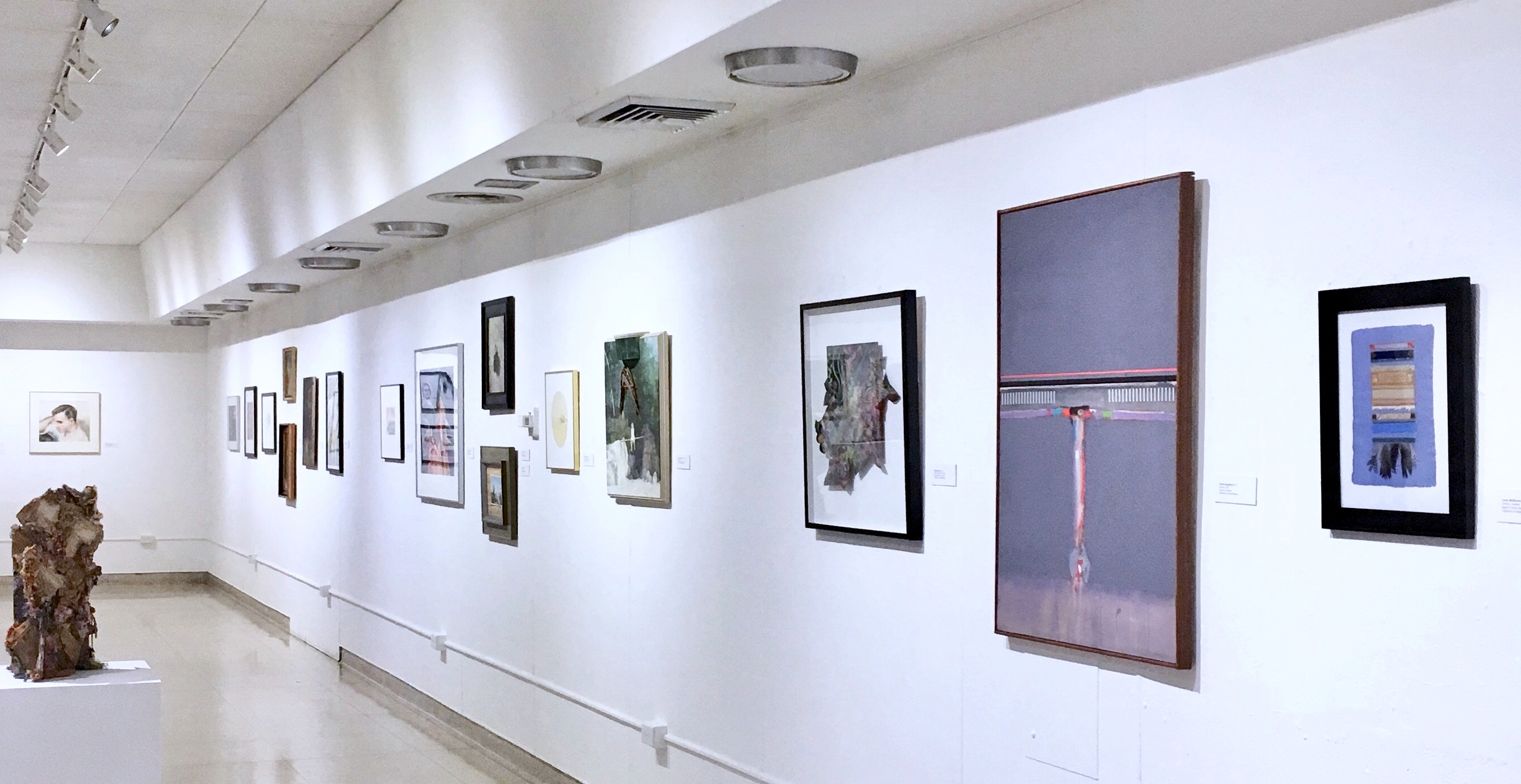 BUFFALO STATE ART & DESIGN DEPARTMENT
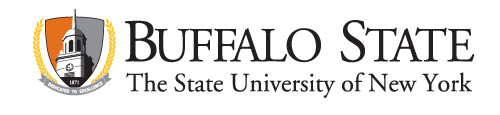 Chelsea Manhollan
Art Education
For more information: https://artdesign.buffalostate.edu/art-education
Megan Tenney
Art Education
For more information: https://artdesign.buffalostate.edu/art-education
Szenina Russo
Art History
For more information: https://artdesign.buffalostate.edu/art-history
Sabina Mogavero
Art Education
For more information: https://artdesign.buffalostate.edu/ceramics
Heather Hartz
Ceramics
For more information: https://artdesign.buffalostate.edu/ceramics
Meg McCuen
Ceramics
For more information: https://artdesign.buffalostate.edu/ceramics
Liam Calhoun
Ceramics
For more information: https://artdesign.buffalostate.edu/ceramics
Elizabeth Dodge
Fibers
For more information: https://artdesign.buffalostate.edu/fibers
John Latona
Fibers
For more information: https://artdesign.buffalostate.edu/fibers
Landon Moreis
Fibers
For more information: https://artdesign.buffalostate.edu/fibers
Dante Feliciano
Drawing
For more information: https://artdesign.buffalostate.edu/painting-and-drawing
Kaitlyn Malinowski
Drawing
For more information: https://artdesign.buffalostate.edu/painting-and-drawing
Graphic Design
For more information: https://artdesign.buffalostate.edu/graphic-design
John Dejac
Graphic Design
For more information: https://artdesign.buffalostate.edu/graphic-design
Caitlin Waldron
Interior Design
For more information: https://artdesign.buffalostate.edu/interior-design
Rachel Crane
Interior Design
For more information: https://artdesign.buffalostate.edu/interior-design
Katelin Hamann
Interior Design
For more information: https://artdesign.buffalostate.edu/interior-design
Julia Pacer
Metals/Jewelry
For more information: https://artdesign.buffalostate.edu/metalsjewelry
Emily Ziegler
Metals/Jewelry
For more information: https://artdesign.buffalostate.edu/metalsjewelry
Ke Shi
Metals/Jewelry
For more information: https://artdesign.buffalostate.edu/metalsjewelry
Danielle Saeva
Painting
For more information: https://artdesign.buffalostate.edu/painting-and-drawing
Ann Pearson
Painting
For more information: https://artdesign.buffalostate.edu/painting-and-drawing
Jeremy Jindra
Photography
For more information: https://artdesign.buffalostate.edu/photography
Mukrimat Sanusi
Photography
For more information: https://artdesign.buffalostate.edu/photography
Jessica Rohl
Photography
For more information: https://artdesign.buffalostate.edu/photography
Madeline Brown
Printmaking
For more information: https://artdesign.buffalostate.edu/printmaking
Megan Himes
Printmaking
For more information: https://artdesign.buffalostate.edu/printmaking
Madeline Brown
Printmaking
For more information: https://artdesign.buffalostate.edu/printmaking
Lauren McAvoy
Sculpture
For more information: https://artdesign.buffalostate.edu/sculpture
Iron Pour
Sculpture
For more information: https://artdesign.buffalostate.edu/sculpture
Glen Stewart
Sculpture
For more information: https://artdesign.buffalostate.edu/sculpture
Andrew Peek
Wood/Furniture
For more information: https://artdesign.buffalostate.edu/woodfurniture
Matthew Burch
Wood/Furniture
For more information: https://artdesign.buffalostate.edu/woodfurniture
Noah Giusiano
Wood/Furniture
For more information: https://artdesign.buffalostate.edu/woodfurniture
YOU CAN FIND ANSWERS TO FREQUENTLY
ASKED QUESTIONS AT :

https://artdesign.buffalostate.edu/orientation-2020
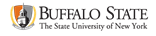